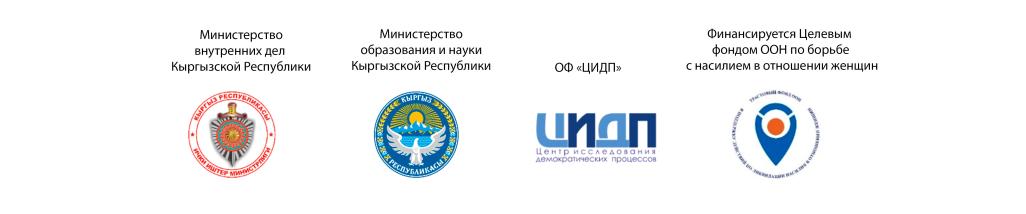 ПОНИМАНИЕ СЕКСУАЛЬНОГО НАСИЛИЯ В ОТНОШЕНИИ ДЕТЕЙ
Определение насилия, виды, ложные представления, последствия и профилактика.
Всемирная организация здравоохранения (ВОЗ) описывает сексуальное насилие над детьми как 
вовлечение ребенка в сексуальную активность, значение которой он полностью не осознает, на которую не может дать информированного согласия, к которой не подготовлен уровнем своего развития, и которая нарушает законы и социальные табу общества. 

Сексуальное насилие наносит сексуальный, физический, психологический вред. 

Без оказания помощи и реабилитации сексуальное насилия может оказать негативное влияние на всю последующую жизнь ребенка.
Сексуальное насилие над ребенком — преднамеренное манипулирование ребенком как сексуальным объектом, приводящее к вовлечению ребенка в сексуальные действия, при котором взрослый или старший подросток использует ребёнка с целью получения сексуального удовлетворения или какой-либо иной выгоды.
К данному виду насилия относятся:
половой акт с ребенком, в том числе инцест  (половая связь между близкими кровными родственниками)
мануальный, оральный, генитальный или любой другой телесный контакт с половыми органами ребенка;
введение предметов в половые органы ребенка;
сексуальная эксплуатация ребенка для порнографических целей или вовлечение в проституцию;
демонстрация эротических или порнографических материалов с целью сексуальной стимуляции ребенка;
совершение полового акта в присутствии ребенка;
демонстрация обнаженных гениталий, груди или ягодиц ребенку (эксгибиционизм);
подглядывание за ребенком во время совершения им интимных процедур (вуайеризм), а также принуждение ребенка к раздеванию.
Вовлечение ребенка в порнобизнес
Детские браки и ала-качуу  – сексуальное, психологическое, физическое насилие над детьми
Согласно данным МИКО 2018 года в Кыргызстане насчитывается 6 тысяч девочек, которые были выданы замуж до 15 лет, и более 160 тысяч девочек, которые стали женами до 18 лет.
Фонд народонаселения ООН сообщает, что в 2015 году 3,5 млн. детей, большинство из которых были девочки, вступили в брак, прежде чем им исполнилось 18 лет. 4,4 млн. из них вышли замуж, прежде чем им исполнилось 15 лет.
Каждый день в мире заключается около 37 тыс. детских браков.
Демонстрация видео «Ранние браки в Кыргызстане»
https://www.youtube.com/watch?v=W4-arR7i4RY
Согласно исследованиям Минобразования и науки Кыргызстана, замужние девочки в большинстве случаев прекращают занятия в школе и чаще всего уже никогда не возобновляют учебу.
Детские браки - общемировая трагедия.
Еще одно следствие детских браков - угрозы для здоровья девочек и их потомства.
К тому же у женщин до 20 лет в Кыргызстане показатели смертности новорожденных в два раза выше, чем в категории женщин от 20 до 30 лет.
В итоге несовершеннолетние жены зачастую не могут полностью реализовать свой ментальный, физический и репродуктивный потенциал.
В 45% детских браков, решение о браке было принято родителями. 

Необходимо работать как с детьми, так и с их родителями.
Негативные последствия, которые проявляются у взрослых, ставших в детстве жертвами сексуального насилия:
Утрата здоровья
Депрессия, попытки суицидов
Проблемы в сексуальных отношениях в будущем
Проблемы с созданием семейных отношений
Алкоголизм и наркомания
Низкая самооценка и нераскрытый личностный потенциал
Последствия могут быть кратковременными и длительными, 
могут возникать непосредственно после случившегося или проявляться позже.
Поговорим о сексуальном насилии. Миф или факт?
1. Сексуальному насилию со стороны взрослых в основном подвергаются подростки- МИФ.
Факт - сексуальное насилие может произойти даже когда ребенок находится в младенческом возрасте. Дети дошкольного возраста также считаются группой риска. По результатам различных исследований, в том числе института Сербского за 2013 год и различных американских исследований, наиболее часто подвергаются насилию дети до 14 лет.
2. Сексуальное насилие над детьми чаще совершают незнакомцы- МИФ.
Факт Дети больше подвергаются риску сексуального насилия со стороны знакомого, близкого окружения, в 75-85% случаев насильником является человек, знакомый ребенку или связанный с ним родственными отношениями. Это может быть и родитель (родной или приемный), и любой родственник, и друг семьи, и сосед.
3. Дети чаще подвергаются насилию в социально неблагополучных семьях - МИФ
Факт - В действительности оно может произойти в любой семье, в том числе благополучной. насилие в семье не ограничивается определенными социальными группами или слоями населения. Оно может присутствовать в семьях с высоким уровнем образования и доходов. Внешнее благополучие семьи не является гарантией безопасности ребенка. Не семья, а конкретные люди совершают насилие над детьми.
4. Насильников детей легко распознать. Растлением детей занимаются изверги или безумные, психические больные люди - МИФ.
Факт - В действительности во многих случаях насилие совершают люди, скрывающие свое истинное лицо под маской «хорошего и нормального» человека. 
Насильником большинство людей склонны представлять бомжа, алкоголика в грязной одежде. В реальности они могут быть на вид обычными и даже респектабельными людьми.
5. У детей богатое воображение, они о многом фантазируют, поэтому могут просто выдумывать о сексуальном насилии - МИФ.
Факт - Способности к фантазиям у детей не означают, что они фантазируют о сексуальных надругательствах. Для воображения на эту тему большинство детей не имеют достаточного уровня знаний о взрослой сексуальности. Особенно дети дошкольного, младшего и среднего школьного возраста, как правило, не знают всех особенностей физиологии человека, интимных отношений, чтобы в подробностях описать процесс сексуального контакта или домогательства. Если ребенок не имел собственного сексуального опыта, он не может фантазировать о сексуальных отношениях достаточно подробно.
6. Сексуальное насилие совершается только над девочками.
Реальность. Статистика случаев сексуального насилия показывает, что девочки чаще, чем мальчики, подвергаются насилию. Однако значительное число мальчиков также являются жертвами насилия. У мальчиков труднее выявить сексуальное насилие. Чаще это связано с тем, что мальчики боятся «клейма» или стесняются признавать факт сексуального насилия. Здесь не последнюю роль играет свойственная нашему обществу гетеросексуальная культура, страх стать «опущенным». Частота преступлений в отношении девочек выше, поэтому родители меньше обращают внимание на мальчиков.
Общие последствия сексуального насилия в отношении детей:
Нарушение физического развития. 
Нарушение психического и эмоционального развития.
Снижение самооценки 
Нарушение интеллектуального развития. 
Проблемы с социализацией. 
Психологическая травма.
Благодарим за внимание!